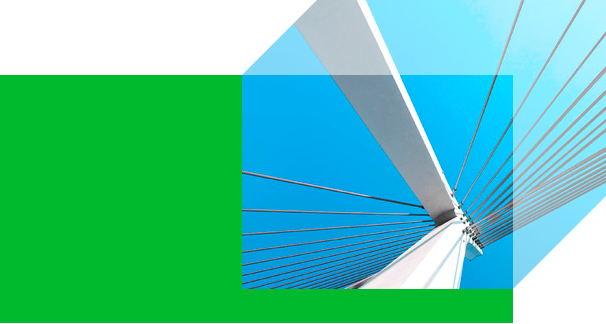 Развитие дорожной инфраструктуры ЦФО через механизмы ГЧП
Роман Голованов,
Директор
АО «ВЭБ Инфраструктура»
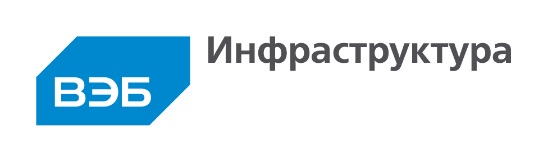 ГЧП – эффективный механизм реализации дорожных инфраструктурных проектов
Повышение эффективности использования 
государственных средств
Повышение качества товаров, работ и услуг
Концессионное соглашение
№115 ФЗ «О концессионных соглашениях»
Распределение рисков
Соглашение о ГЧП (МЧП)
№224 ФЗ «О ГЧП, МЧП в РФ»
Долгосрочное инвестиционное соглашение
№223 ФЗ, ГК «Автодор» (специальное регулирование)
Операторское соглашение
Государственный контракт
№44 ФЗ «О контрактной системе в сфере закупок товаров, работ , услуг»
Юридические формы ГЧП
Договор аренды (безвозмездного пользования) с инвестиционными обязательствами
2
Реализуемые и планируемые к реализации проекты дорожной инфраструктуры по ГЧП
на территории ЦФО
Структурирование/Инициирование
11 проектов, 
общая стоимость 122,1 млрд.руб
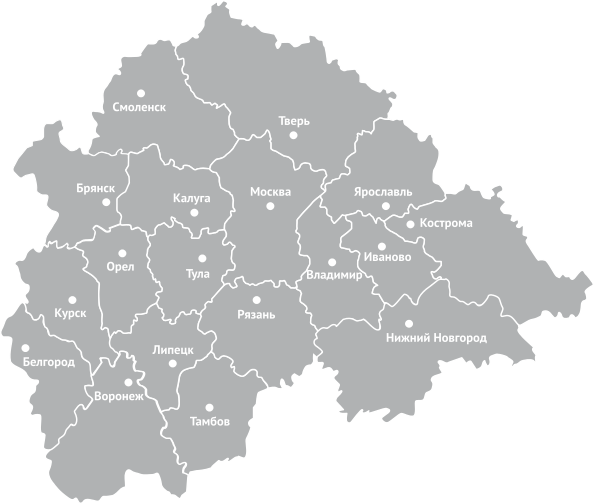 Конкурс и подписание соглашения
8 проектов, 
общая стоимость 208,7 млрд.руб
Инвестиционный этап
6 проектов, 
общая стоимость 80,2 млрд.руб
Эксплуатационный этап
5 проектов, 
общая стоимость 6,6 млрд.руб
Расчеты ИнфраВЭБ
Источник информации: инвестиционные порталы, pppi.ru
Структура и возможные формы финансирования проектов
Операционнаястадия
Формы финансирования
Инвестиционнаястадия
Предпроектнаястадия
Бюджетное
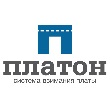 Внебюджетное
Частные инвесторы
Банки
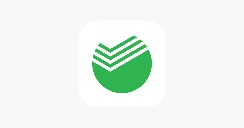 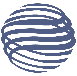 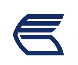 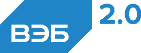 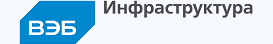 Иные инвесторы
(пенсионные фонды, страховые компании и др)
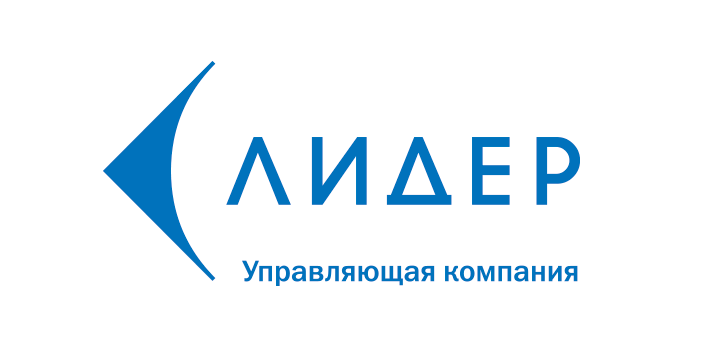 4
ВЭБ Инфраструктура | 2018
Возможные проекты дорожной инфраструктуры с привлечением 
внебюджетных источников финансирования
Связывающие центры экономического роста автомобильные дороги, внутригородские дороги, обходы городов
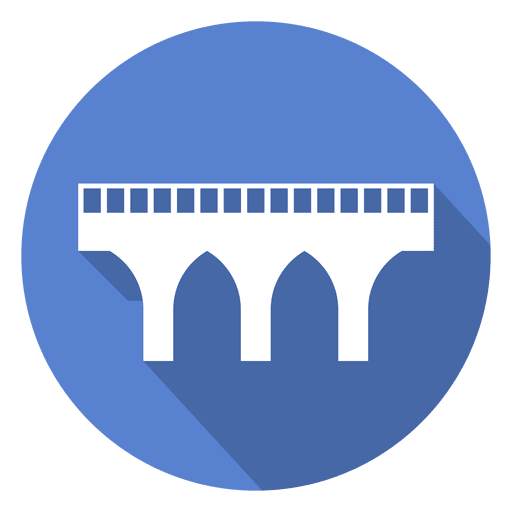 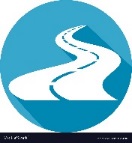 Мостовые сооружения и тоннели
Платный автодорожный мостовый переход через реку Упу с мостовыми подходами и примыкающими участками автомобильных дорог общего пользования, соединяющий улицы Мосина и Набережная Дрейера в городе Туле
Строительство Обхода г.Киржач
Строительство Обхода г.Александров 
Строительство Северного дублера Кутузовского проспекта
Создание платной автомобильной дороги «Виноградово-Болтино-Тарасовка»
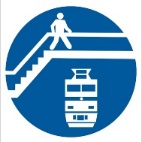 Пешеходные переходы над (под)
железнодорожными путями 
и автомобильными дорогами*
Платные путепроводы через 
железнодорожные пути
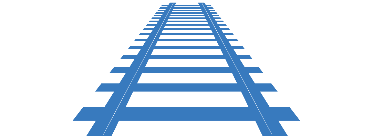 Создание и эксплуатация двух путепроводов (Правдинский, Востряковский)
Опыт Воронежской области: реконструкция подземного перехода на пересечении улиц 20-летия Октября и Кирова и другие
Объекты фото- и видеофиксации нарушений ПДД, пункты весового и габаритного контроля транспортных средств

Создание и эксплуатация элементов обустройства автомобильных дорог - системы комплексной безопасности дорожного движения – автоматизированного скоростного, весового и габаритного контроля транспортных средств в рамках развития АПК «Безопасный регион» (Костромская область)
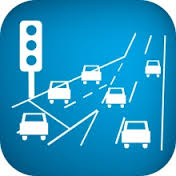 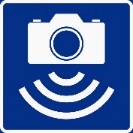 Автоматизированные системы управления дорожным движением
Создание Системы обеспечения управления и контроля дорожного движения на территории Тульской области
* с коммерческими площадями
Благодарю за внимание!
www.vebinfra.ruтел.: +7 (495) 777 39 93 mail@vebinfra.ruул. Маши Порываевой, 7сВ, Москва, 107078